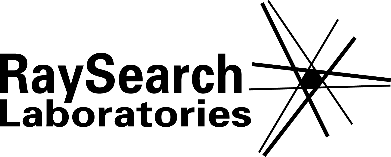 Accelerating Radiation Therapy Dose Calculations with Nvidia GPUs
Felix Liu1,2, Niclas Jansson1, Artur Podobas1, Albin Fredriksson2, Stefano Markidis1
KTH Royal Institute of Technology
RaySearch Laboratories
[Speaker Notes: Notes]
Background - Motivation
Radiation Treatment Planning (RTP) is the process of creating individual, patient-specific, treatment plans for radiation therapy
Time consuming process
Computationally intensive
Iterative trial-and-error when creating treatment plan
More efficient treatment planning
Higher productivity at clinics
Enables more sophisticated optimization methods (Robustness, multi-criteria optimization, online adaptive etc.)
Higher quality treatment plans
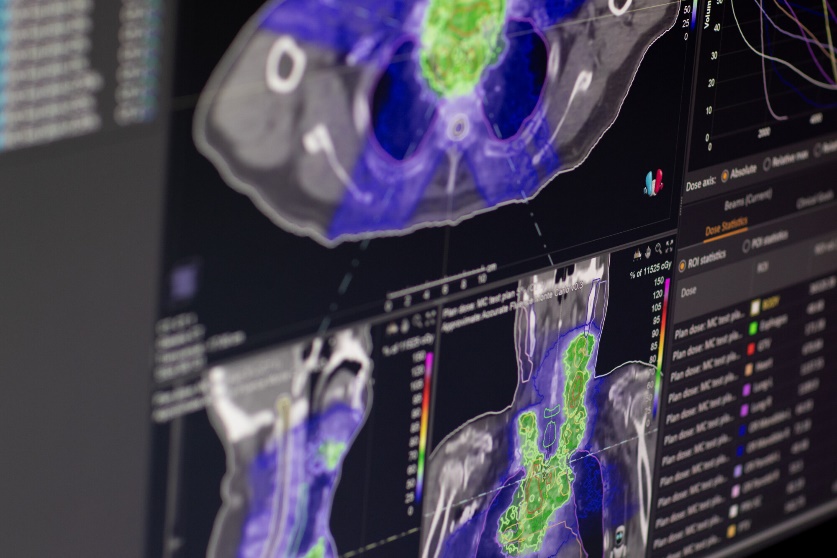 2021-05-17
2
Background – What is RTP?
Treatment machine needs control parameters to deliver treatment
These control parameters are the treatment plan
Determined by formulating a mathematical optimization problem
Promote sufficient dose to tumour, and low dose to surrounding organs
Optimization problem solved iteratively
Need dose computations at each iteration
For some cases a majority of the optimization time is spent on dose computations
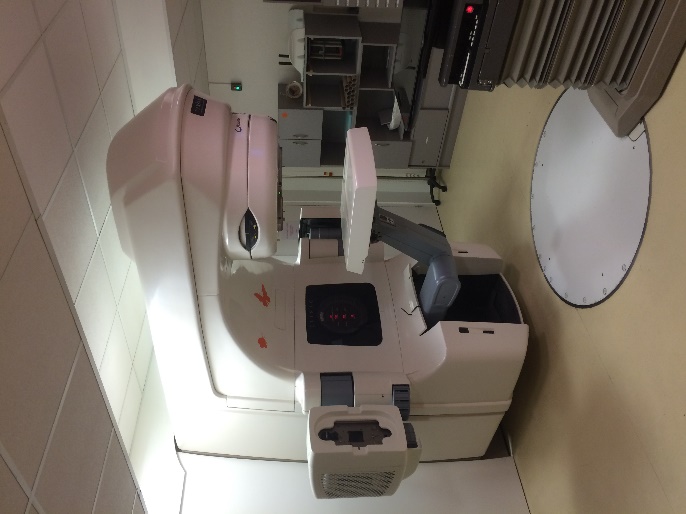 2021-05-17
3
Proton Therapy Dose Calculation
2021-05-17
4
Dose Deposition Matrices
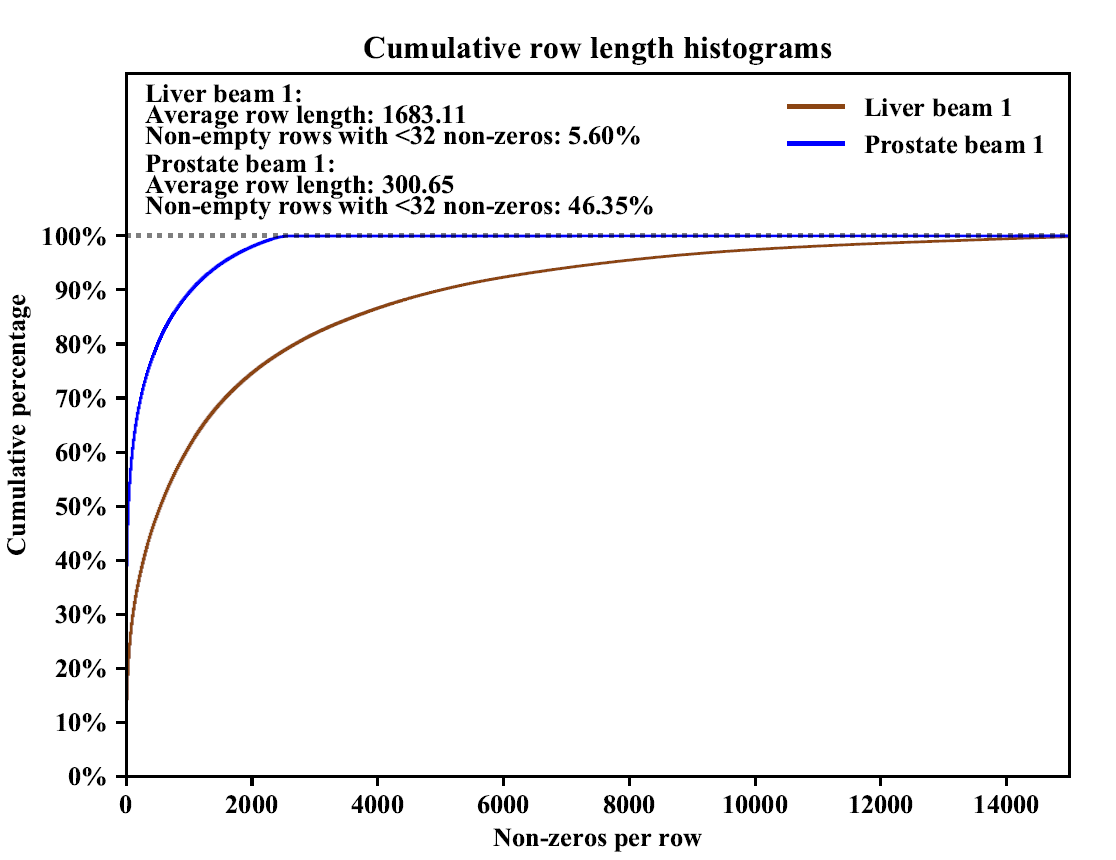 Matrices from two cases used:one liver and one prostate case
Liver case consists of 4 beams with one dose deposition matrix for each beam.
Prostate case has 2 beams
Dose deposition matrices exported from RayStation
RaySearch’s treatment planning system
Large number of rows with no non-zeros, ~70%
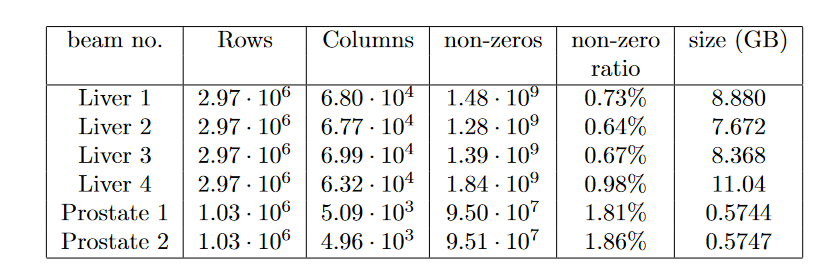 2021-05-17
5
This Work
Port the performance critical proton dose calculation to GPU using CSR
Mixed half/double precision, half precision for matrix entries and double precision for input output.
Similar to RayStation’s current implementation
Double precision for optimization algorithm, half precision to save space.
Comparison with current RayStation CPU implementation and RayStation’s CPU algorithm ported to GPU
Comparison also with state-of-the-art library implementations, in single precision (Half / double mixed precision unsupported)
Ginkgo1
cuSPARSE
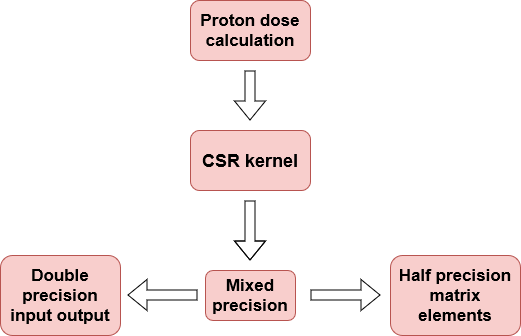 1. https://ginkgo-project.github.io/ginkgo/doc/develop/index.html
2021-05-17
6
Sparse Matrices - CSR Format
Store matrix using 3 arrays
Non-zero elements -> Data
Column indices of each non-zero element -> Col idxs
Where, in the other 2 arrays, each row starts -> Row Pointers
Row based orderings suited for SpMV
Parallelize over matrix rows
Accumulate local value
2021-05-17
7
CSR SpMV Kernel
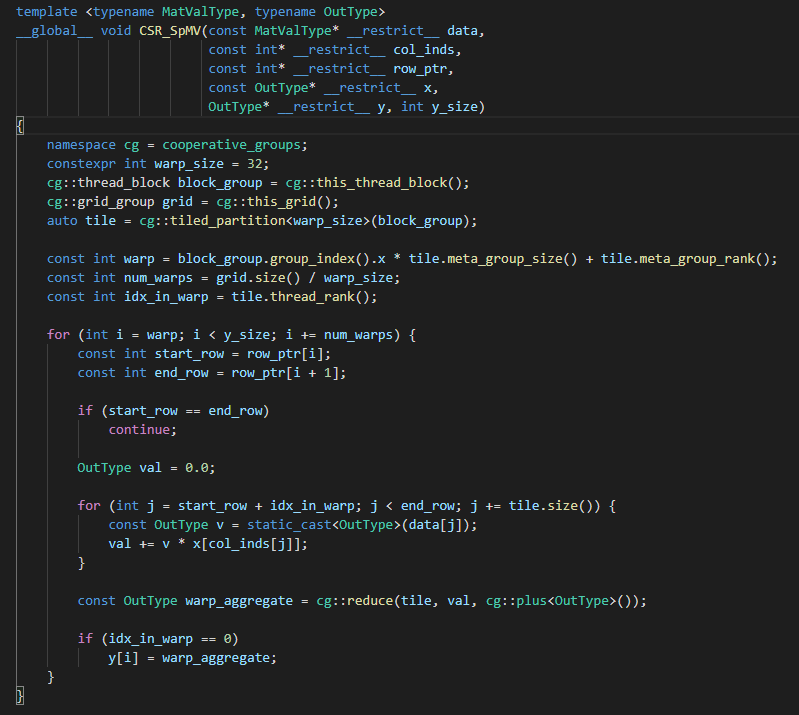 Largely follows the implementation described in [1].
Warp coordination using CUDA cooperative groups
Each row processed by one thread warp
Skip empty rows(up to ~70% of rows empty in our case)
Calculate dot product
Warp-wide reduction using
Coop. groups API
[1] Bell, Nathan, and Michael Garland. 
"Implementing Sparse Matrix-Vector Multiplication on Throughput-oriented Processors." 
Proceedings of the Conference on High Performance Computing Networking, Storage and Analysis. 2009.
2021-05-17
8
Terminology
We will refer to our kernels by their floating point precision schemes.
Half/double will refer to our kernel in mixed half and double precision, single to our kernel in single precision only.
Our port of the RayStation algorithm to GPU is called GPU baseline.
State-of-the-art library implementations referred to by their names.
2021-05-17
9
Experiments
Measurements done on Nvidia A100, V100 and P100 GPUs, and CPU measurements done on Intel i9 7940X
Half/double, Single, GPU baseline and RayStation’s CPU algorithm on the A100 and i9 CPU
Single with Ginkgo and cuSPARSE on the A100
Half/double on the A100, V100 and P100
Roofline analysis on the A100, using metrics collected by Nvidia Nsight
2021-05-17
10
A100 performance
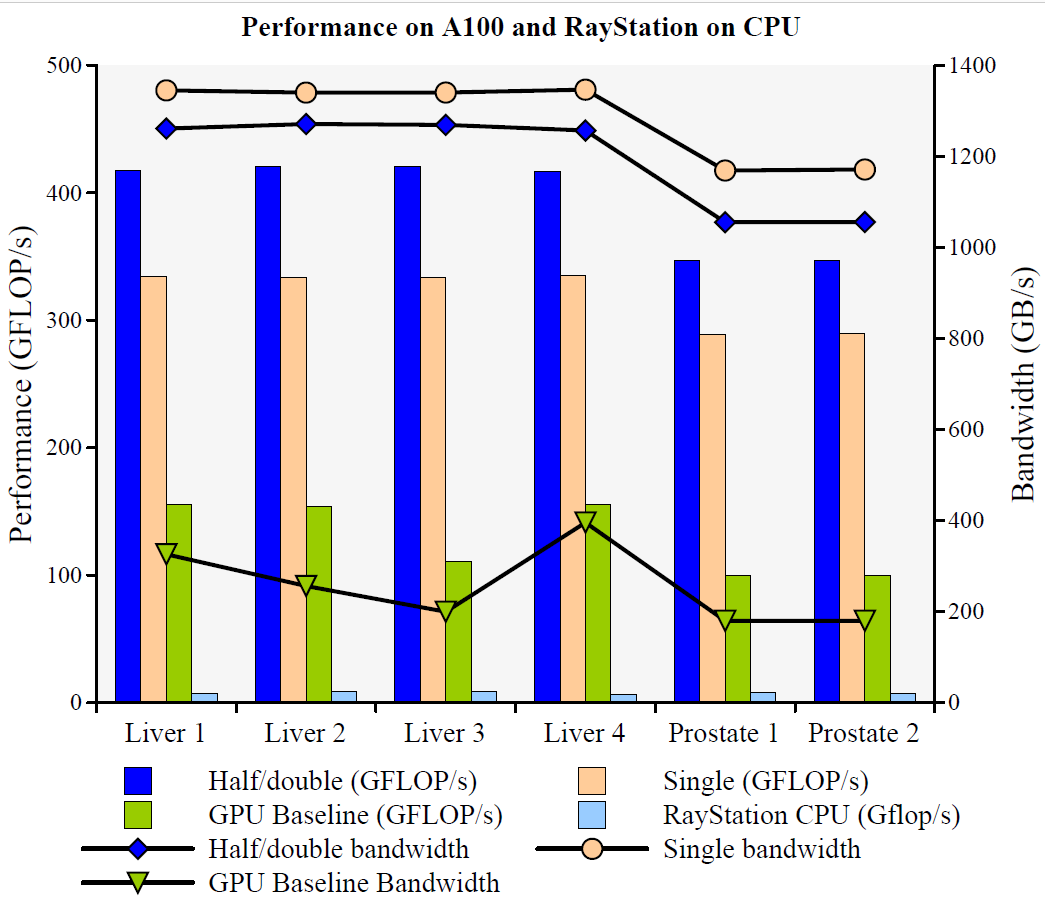 2021-05-17
11
A100 Library comparison
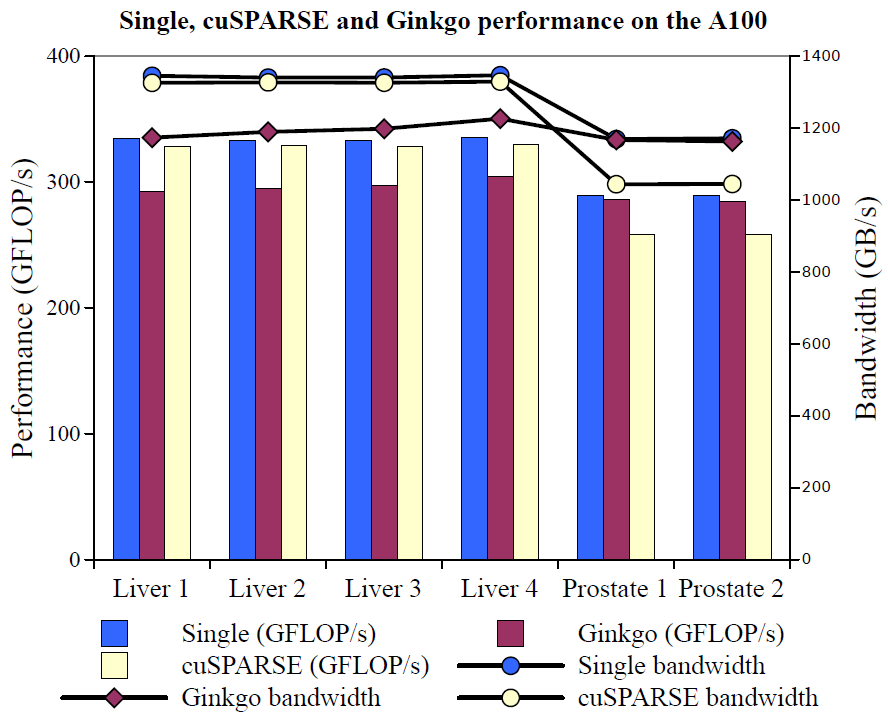 2021-05-17
12
Comparison Between GPUs
For the liver cases, we achieve roughly 80-87% of the peak theoretical bandwidth on the A100 and V100.
The achieved bandwidth for the P100 is around 41% of peak, significantly lower.
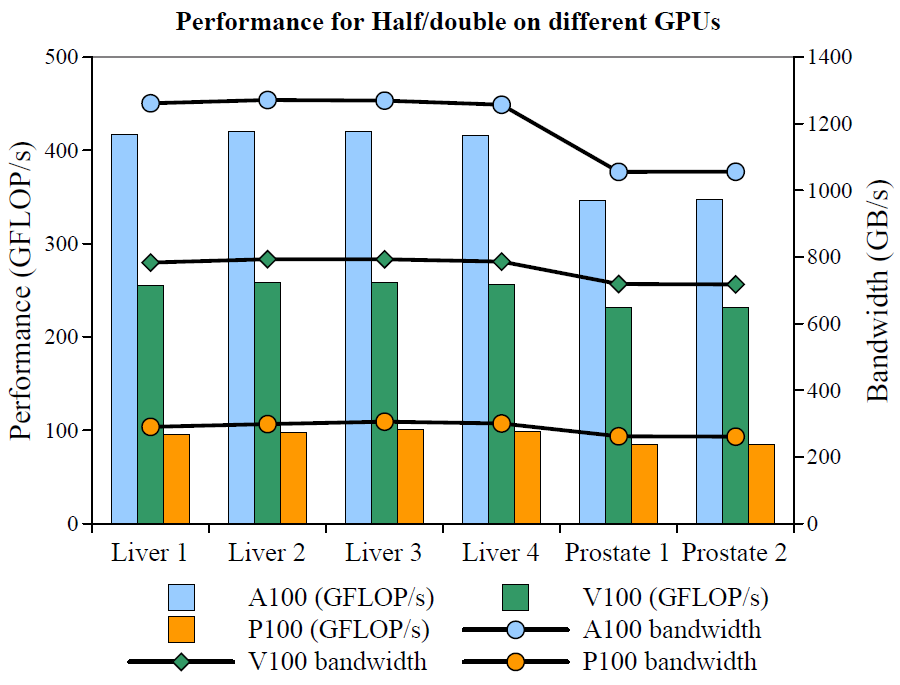 2021-05-17
13
Roofline
Half/double has higher operational intensity, which expains the difference in performance
Single precision versions have lower operational intensity, hence lower performance
Half/double performance ~80% of roofline for liver and ~68% for prostate
2021-05-17
14
Operational Intensity
Memory traffic mainly from reading matrix elements and input vector elements.
Number of columns quite small means input vector fits in cache.
Reading from the input vector does not contribute a lot to memory traffic from main memory.
Non-zero elements dominate memory traffic to main memory!
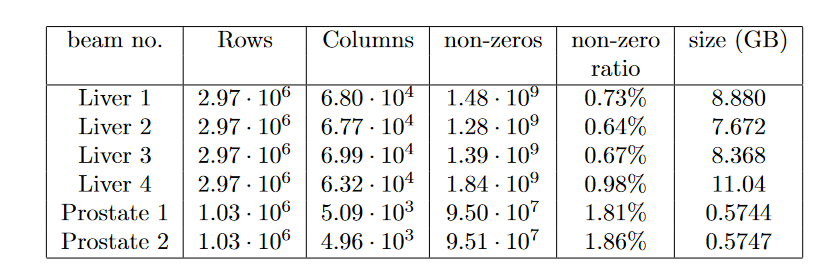 2021-05-17
15
Memory Traffic Model
2021-05-17
16
Conclusions
2021-05-17
17
Thank you for listening!
2021-05-17
18